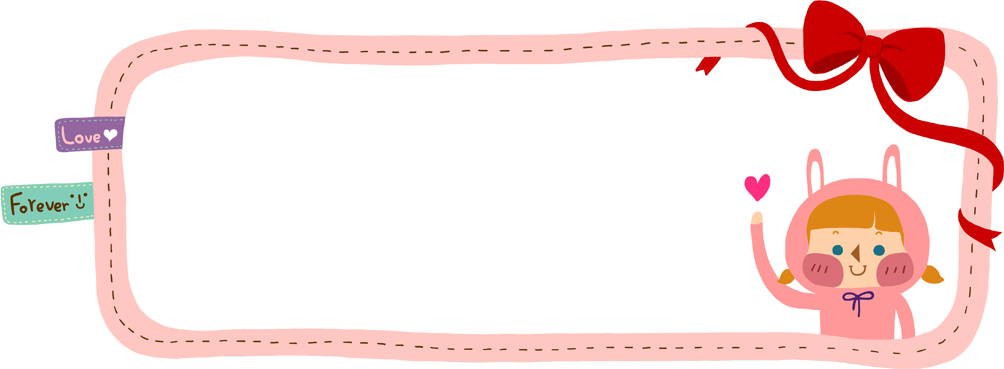 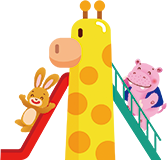 TRÒ CHƠI: AI HIỂU BIẾT
AI THÔNG MINH HƠN HỌC SINH LỚP 6
.................................................................
Xác định cấu trúc ngữ pháp 2 câu sau .
a, Lớp 6A1 học bài hai giờ. 
b, Hai giờ, lớp 6A1 học bài.
B/ THỰC HÀNH TIẾNG VIỆT:
Trạng ngữ
GV: Lê Mai Quế
I. KIẾN THỨC CƠ BẢN
THỜI GIAN
NƠI CHỐN
CÁCH THỨC
TRẠNG NGỮ
NGUYÊN NHÂN
MỤC ĐÍCH
PHƯƠNG TIỆN
Theo bạn, ta có thể nhận biết trạng ngữ khi nói và viết bằng cách nào?
THẢO LUẬN
Hãy nhận xét về vị trí của các trạng ngữ trong câu.
Hãy nhận xét về vị trí của các trạng ngữ trong câu.
ĐỨNG ĐẦU
TRẠNG 
NGỮ
ĐỨNG GIỮA
ĐỨNG CUỐI
Theo bạn, ta có thể nhận biết trạng ngữ khi nói và viết bằng cách nào?
Lưu ý: Giữa trạng ngữ với chủ ngữ và vị ngữ  thường có quãng nghỉ khi nói hoặc dấu phẩy khi viết.
1. KHÁI NIỆM
TRẠNG NGỮ
3. VAI TRÒ
- Trạng ngữ không phải là thành phân bắt buộc trong câu. Nhưng trong giao tiếp, ở những câu cụ thể, việc lược bỏ trạng ngữ sẽ làm cho câu thiếu thông tin, thậm chí thiếu thông tin chính hoặc không liên kết được với các câu khác.
2. ĐẶC ĐIỂM
-Trạng ngữ có thể được biểu hiện bằng từ, cụm từ và thường trả lời cho các câu hỏi: Khi nào?, Ở đâu?, Vì sao?, Để làm gì?, Bằng gì?, Như thế nào?,
-Trạng ngữ có thể đứng ở đầu câu, cuối câu hay giữa câu 
-Giữa trạng ngữ với chủ ngữ và vị ngữ thường có một quãng nghỉ khi nói hoặc một dấu phẩy khi viết.
Trạng ngữ là thành phần phụ trong câu chỉ bối cảnh (thời gian, vị trí, nguyên nhân, mục đích, phương tiện, tính chất,..) của sự việc nêu trong câu
LƯU Ý
II.
II. LUYỆN TẬP
PHIẾU HỌC TẬP SỐ 1
Họ và tên HS: ………………………….
Bài 1: Trong những câu dưới đây, cụm từ ngày hôm nay ở câu nào là trạng ngữ? Vì sao?
Ngày hôm nay là ngày khai trường đầu tiên ở nước Việt Nam Dân chủ Cộng hoà. (Hồ Chí Minh)
………………………………………………………..……………………………………………………………………………………………………………………………………………………..................................
b.Ngày hôm nay, nhân buổi tựu trường của các em, tôi chỉ biết chúc các em một năm đầy vui vẻ và đầy kết quà tốt đẹp. (Hồ Chí Minh)
………………………………………………………..……………………………………………………………………………………………………………………………………………………..................................
Nhận xét:
…………………………………………………….……………………………………………………….………………………………………………………….……………………………………………………………………………………………………………………………………............................................................
Bài 2: Tìm 3 trạng ngữ chỉ thời gian trong truyện Bức tranh của em gái tôi (Tạ Duy Anh). Nêu tác dụng liên kết câu của một trong các trạng ngữ đó.
………………………………………………………..……………………………………………………………………………………………………………………………………………………......................................
 ……………………………………………………….……………………………………………………….…
Nhận xét:
……………………………………………………….……………………………………………………………………………………………………………………………………............................................................
 
 
 
 
 
 
\\\
PHIẾU HỌC TẬP SỐ 1
Họ và tên HS: ………………………….
Bài 1: Trong những câu dưới đây, cụm từ ngày hôm nay ở câu nào là trạng ngữ? Vì sao?
Ngày hôm nay là ngày khai trường đầu tiên ở nước Việt Nam Dân chủ Cộng hoà. (Hồ Chí Minh)
………………………………………………………..……………………………………………………………………………………………………………………………………………………..................................
b.Ngày hôm nay, nhân buổi tựu trường của các em, tôi chỉ biết chúc các em một năm đầy vui vẻ và đầy kết quà tốt đẹp. (Hồ Chí Minh)
………………………………………………………..……………………………………………………………………………………………………………………………………………………..................................
Nhận xét:
- Cụm từ ngày hôm nay ở câu a là chủ ngữ.
- Cụm từ ngày hôm nay ở câu b là trạng ngữ vì cụm từ này ngăn cách bằng dấu phẩy với các thành phần khác của câu.

Bài 2: Tìm 3 trạng ngữ chỉ thời gian trong truyện Bức tranh của em gái tôi (Tạ Duy Anh). Nêu tác dụng liên kết câu của một trong các trạng ngữ đó.
………………………………………………………..…………………………………………………………
Nhận xét:
- Ba trạng ngữ chỉ thời gian trong truyện bức tranh của em gái tôi (Tạ Duy Anh): một hôm, kể từ hôm đó, trước khi đi thi
- Tác dụng của trạng ngữ: "Kể từ hôm đó" nhằm liên kết nội dung với đoạn văn trước đó.
 
 
 
 
 
\\\
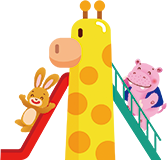 TRÒ CHƠI: AI HIỂU BIẾT
Bài 3: Thử lược bỏ các trạng ngữ (in đậm) trong những câu dưới đây và cho biết nghĩa cùa câu bị ảnh hường như thế nào. Từ đó, hãy rút ra nhận xét về vai trò của trạng ngữ đối với nghĩa của câu.
a. Mùa đông, giữa ngày mùa, làng quê toàn màu vàng (Tô Hoài)
b. Đó, mẹ tôi kéo tôi chen qua đám đông để xem bức tranh của Kiều Phương đã được đóng khung lồng kính. Trong tranh, một chú bé đang ngồi nhìn ra ngoài cửa sổ, nơi bầu trời trong xanh. (Tạ Duy Anh)
c. Con đường trải nhựa kẻ thẳng băng sóng soài không bóng cây. Đã bao nhiêu năm tháng, mỗi ngày hai buổi má đạp xe đi về trên con đường ấy. (Phong Thu
TRÒ CHƠI: AI HIỂU BIẾT
Bài 3: Thử lược bỏ các trạng ngữ (in đậm) trong những câu dưới đây và cho biết nghĩa cùa câu bị ảnh hường như thế nào. Từ đó, hãy rút ra nhận xét về vai trò của trạng ngữ đối với nghĩa của câu.
a. Mùa đông, giữa ngày mùa, làng quê toàn màu vàng (Tô Hoài)
b. Đó, mẹ tôi kéo tôi chen qua đám đông để xem bức tranh của Kiều Phương đã được đóng khung lồng kính. Trong tranh, một chú bé đang ngồi nhìn ra ngoài cửa sổ, nơi bầu trời trong xanh. (Tạ Duy Anh)
c. Con đường trải nhựa kẻ thẳng băng sóng soài không bóng cây. Đã bao nhiêu năm tháng, mỗi ngày hai buổi má đạp xe đi về trên con đường ấy. (Phong Thu)
Nhận xét:
- Các trạng ngữ trong câu khi bị lược bỏ sẽ khiến nội dung câu bị thiếu, không rõ ràng về thời gian, địa điểm, nơi chốn, mục đích, phương tiện, nguyên nhân, ...
=> Trạng ngữ là thành phần phụ của câu, bổ sung cho nòng cốt câu, tức là bổ nghĩa cho cả cụm chủ vị trung tâm biểu thị các ý nghĩa tình huống: thời gian, địa điểm, nguyên nhân, mục đích, kết qủa, phương tiện, ...
TRÒ CHƠI: AI HIỂU BIẾT
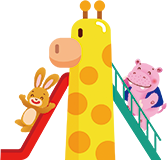 Hoàn thiện phiếu bài tập nhanh nhất
BÀI 4
Câu hỏi
Trả lời
So sánh vị trí của trạng ngữ trong những cặp câu dưới đây và cho biết vì sao tác già lựa chọn cách diên đạt ờ câu a1 và câu b1.
a1. Nghe chuyện, vua lấy làm mừng lắm. Nhưng để biết chính xác hơn nữa, vua cho thử lại. (Em bé thông minh)
a2) Nghe chuyện, vua lấy làm mừng lắm. Nhưng vua cho thử lại để biết chính xác hơn nữn.
b1) Đền Thượng nằm chót vót trên đỉnh núi Nghĩa Lĩnh. Trước đền, những khóm hải đường đâm bông rực đỏ, những cánh bướm nhiều màu sắc bay dập dờn như đang múa quạt xoè hoa. (Theo Đoàn Minh Tuấn)
b2) Đền Thượng nằm chót vót trên đình núi Nghĩa Lĩnh. Những khóm hải đường đâm bông rực đỏ, những cánh bướm nhiều màu sac bay dập dờn như đang múa quạt xoè hoa trước đền.
Tác giả sử dụng các diễn đạt ở a1 và b1 là do ở 2 câu này đã sử dụng trạng ngữ thay đặt đầu câu bổ sung ý nghĩa cho các thành phần còn lại của câu, tạo điểm nhấn khiến câu văn hay hơn.
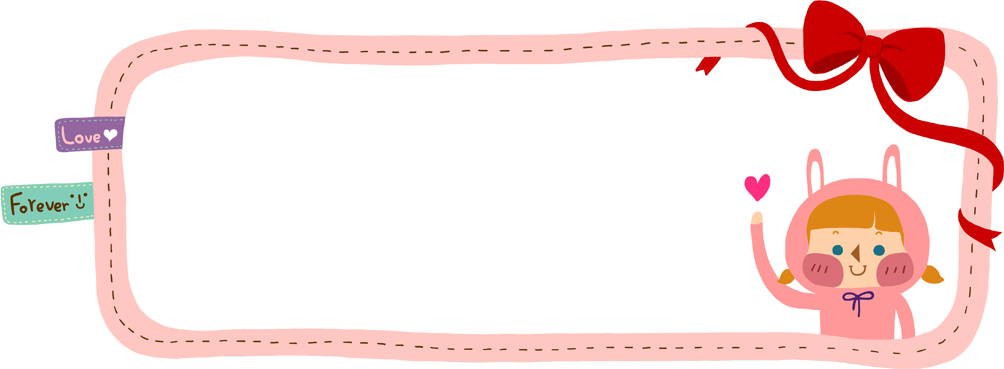 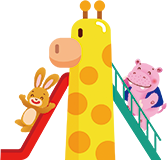 TRÒ CHƠI:
 Ai nhanh, ai giỏi
AI THÔNG MINH HƠN HỌC SINH LỚP 6
Tìm trạng ngữ cho câu sau:
Họa mi cất 
tiếng hót du dương
THỜI GIAN
NƠI CHỐN
CÁCH THỨC
Họa mi cất 
tiếng hót du dương
NGUYÊN NHÂN
MỤC ĐÍCH
PHƯƠNG TIỆN
Buổi sáng
Trên cành cây
THỜI GIAN
NƠI CHỐN
Rướn cao cổ
CÁCH THỨC
Họa mi cất tiếng hót du dương
Vì đánh thức mặt trời
NGUYÊN NHÂN
MỤC ĐÍCH
PHƯƠNG TIỆN
Bằng chất giọng thiên phú
Để chào bình minh
CÂU HỎI
BÀI 5
GỢI Ý
Trong đêm giao thừa, trời rét mướt, có một cô bé đầu trần, chân đi đất, bụng đói đang rầu rĩ đi bán diêm trong bóng tối. Cô bé bán diêm ấy đã mồ côi mẹ và cũng đã mất đi người thương yêu em nhất là bà nội. Em không dám về nhà vì sợ bố sẽ đánh em. Vừa lạnh vừa đói, cô bé ngồi nép vào một góc tường rồi khẽ quẹt một que diêm để sưởi ấm. Que diêm thứ nhất cho em có cảm giác ấm áp như ngồi bên lò sưởi. Em vội quẹt que diêm thứ hai, em được thấy một bàn ăn thịnh soạn hiện lên. Rồi em quẹt que diêm thứ ba và được thấy cây thông Nô-en. Quẹt que diêm thứ tư: Bà nội hiền từ của em hiện lên đẹp đẽ, gần gũi và phúc hậu biết mấy.
Chọn một trong hai đề sau:
a. Viết đoạn văn kể lại một đoạn truyện đã học hoặc đã đọc, trong đó có sử dụng một số trạng ngữ chỉ thời gian có chức năng liên kết các câu trong đoạn
b. Viết đoạn văn trình văn suy nghĩ của em về một tác phẩm đã học đã đọc trong đó có sử dụng một số trạng ngữ chỉ vị trí để liên kết các câu trong đoạn
Bài tập: Viết một đoạn văn (khoảng 6-8 câu) nêu cảm nhận của em về mùa xuân, trong đó có sử dụng trạng ngữ.
YÊU CẦU CỤ THỂ
Nội dung: 
Cảm nhận vẻ đẹp của mùa xuân
Yêu cầu:
Có sử dụng trạng ngữ
Phương thức biểu đạt: 
Biểu cảm
Hình thức: Đoạn văn
XN CHÀO VÀ HẸN GẶP LẠI
THANK  YOU